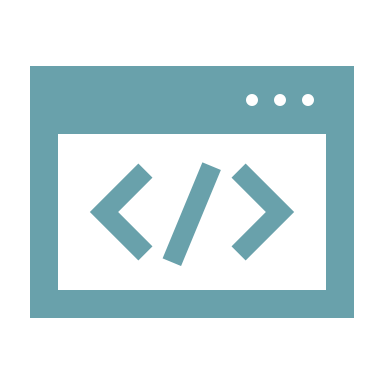 GC415 – Javascript: introduction to scripting
Internet & World Wide Web How to Program, 5/e
Introduction
JavaScript 
Scripting language which is used to enhance the functionality and appearance of web pages.
Before you can run code examples with JavaScript on your computer, you may need to change your browser’s security settings. 
IE9 prevents scripts on the local computer from running by default
Firefox, Chrome, Opera, Safari (including on the iPhone) and the Android browser have JavaScript enabled by default.
©1992-2012 by Pearson Education, Inc. All Rights Reserved.
Common Uses of JavaScript
Display a message box
Select list navigation
Edit and validate form information
Create a new window with a specified size and screen position
Image Rollovers
Status Messages
Display Current Date
Calculations
The HTML DOM (Document Object Model)
When a web page is loaded, the browser creates a Document Object Model of the page.
The HTML DOM model is constructed as a tree of Objects.
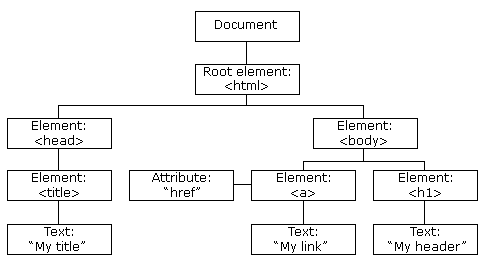 ©1992-2012 by Pearson Education, Inc. All Rights Reserved.
Your First Script: Displaying a Line of Text with JavaScript in a Web Page
We begin with a simple script that displays the text "Welcome to JavaScript Programming!" in the HTML5 document. 
All major web browsers contain JavaScript interpreters, which process the commands written in JavaScript. 
The JavaScript code and its result are shown in Example 1.
©1992-2012 by Pearson Education, Inc. All Rights Reserved.
Example 1
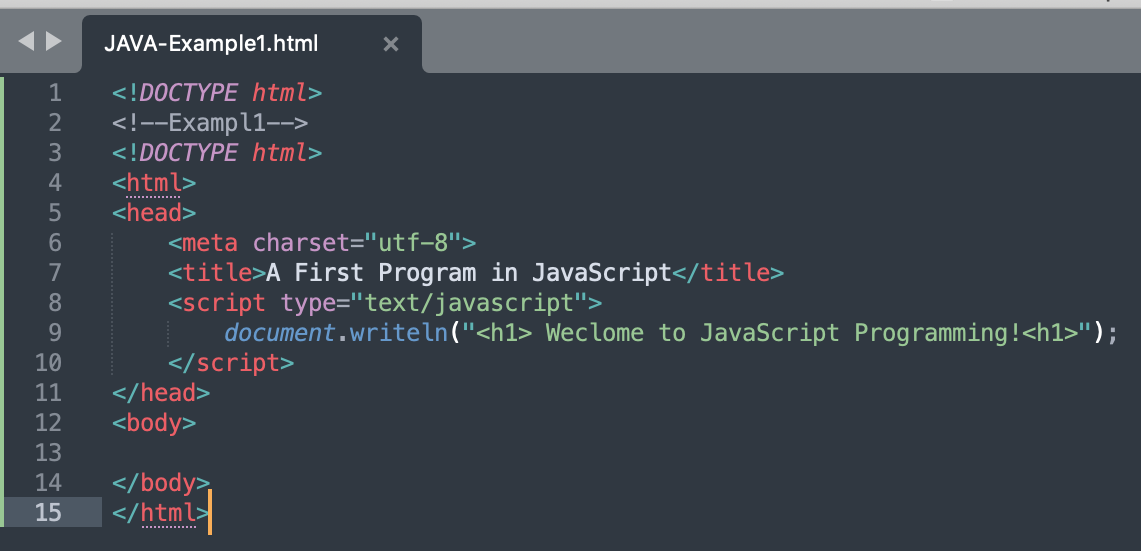 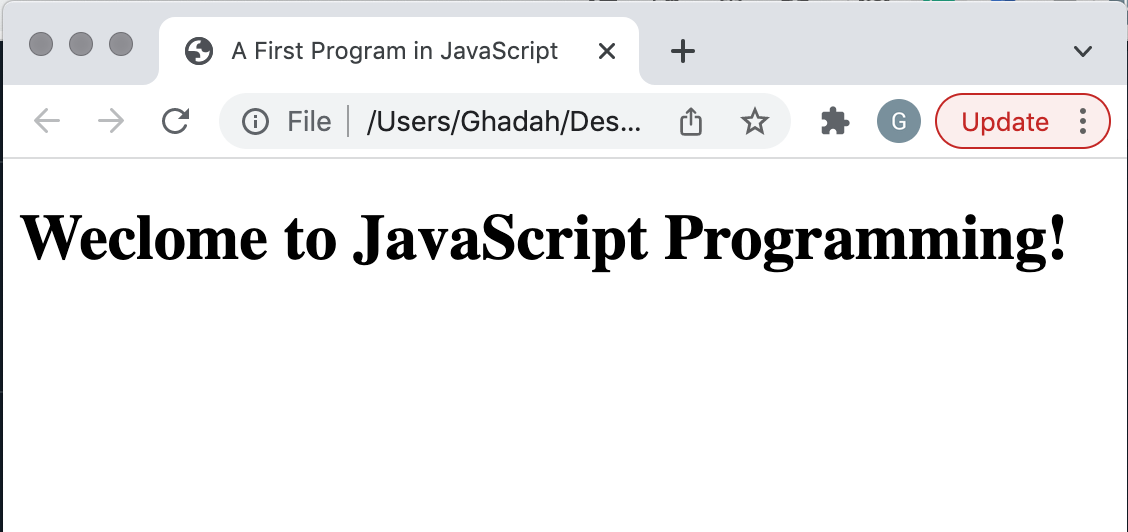 ©1992-2012 by Pearson Education, Inc. All Rights Reserved.
Your First Script: Displaying a Line of Text with JavaScript in a Web Page
<script type="text/javascript">
…	
</script>
The <script> tag indicates to the browser that the text that follows is part of a script. 
The type attribute specifies the MIME type of the script as well as the scripting language used in the script—in this case, a text file written in javascript
©1992-2012 by Pearson Education, Inc. All Rights Reserved.
Your First Script: Displaying a Line of Text with JavaScript in a Web Page
Often, JavaScripts appear in the <head> section of the HTML5 document and that is because browser interprets the contents of the <head> section first.
*However, JavaScripts can appear in the <body> section of the HTML5 document or in an external file that has the extension (myScript.js).
In case of the latter, the JavaScript external file can be references using: 
	<script src="myScript.js"></script>
  and that reference can be placed in either the <head> or <body> part of the HTML5 document.
©1992-2012 by Pearson Education, Inc. All Rights Reserved.
*https://www.w3schools.com/js/js_whereto.asp
Your First Script: Displaying a Line of Text with JavaScript in a Web Page
document.writeln("<h1> Weclome to JavaScript Programming!<h1>");
Argument/action
Object
method
A string of characters can be contained between double quotation (") marks (also called a string literal)
The parentheses (following the name of a method  contain the arguments that the method requires to perform its task (or its action)
Every statement end with a semicolon (also known as the statement terminator), although none is required by JavaScript
JavaScript is case sensitive
Not using the proper uppercase and lowercase letters is a syntax error
©1992-2012 by Pearson Education, Inc. All Rights Reserved.
Your First Script: Displaying a Line of Text with JavaScript in a Web Page
The document object’s writeln method 
Writes a line of HTML5 text in the HTML5 document
Text displayed is dependent on the contents of the string written, which is subsequently rendered by the browser;
Browser will interpret the HTML5 elements as it normally does to render the final text in the document
©1992-2012 by Pearson Education, Inc. All Rights Reserved.
Your First Script: Displaying a Line of Text with JavaScript in a Web Page
A Note About Embedding JavaScript Code into HTML5 Documents
As stated before, JavaScript code can be placed in a separate file, then included in the HTML5 document that uses the script. 
This makes the code more reusable, because it can be included into any HTML5 document—as is the case with the many JavaScript libraries used in professional web development today.
©1992-2012 by Pearson Education, Inc. All Rights Reserved.
Modifying Your First Script
A script can display Welcome to JavaScript Programming! in many ways. 
Example 2 displays the text in magenta, using the CSS color property. 
Method write displays a string like writeln, but does not position the output cursor in the HTML5 document at the beginning of the next line after writing its argument.
The + operator (called the “concatenation operator” when used in this manner) allows a string and a value of another data type (including another string) to be concatenated
©1992-2012 by Pearson Education, Inc. All Rights Reserved.
Example 2
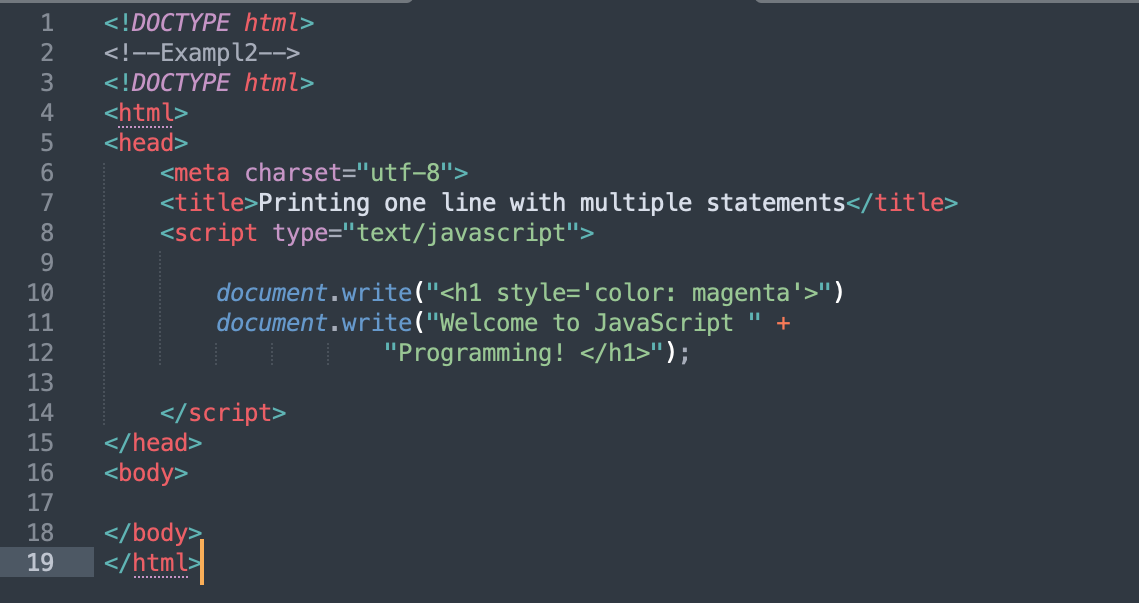 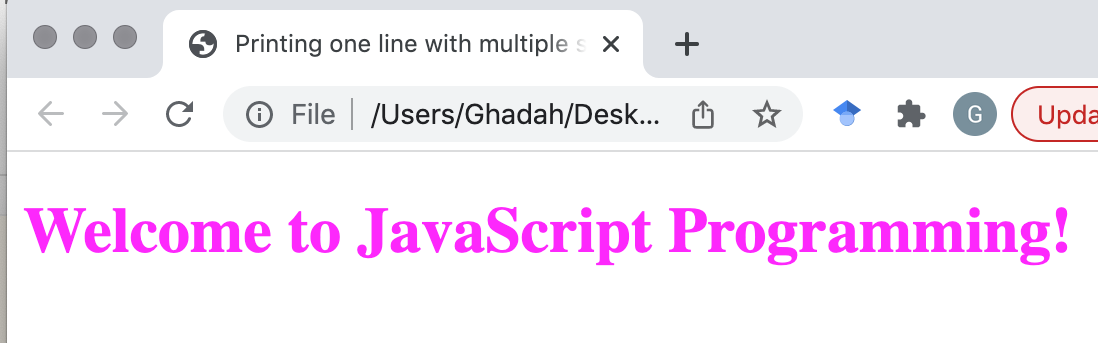 ©1992-2012 by Pearson Education, Inc. All Rights Reserved.
Displaying Text in an Alert Dialog
Alert dialogs
Useful to display information in windows that “pop up” on the screen to grab the user’s attention
Typically used to display important messages to the user browsing the web page
Browser’s window object uses method alert to display an alert dialog
Method alert requires as its argument the string to be displayed
Escape Sequences
When a backslash is encountered in a string of characters, the next character is combined with the backslash to form an escape sequence. The escape sequence \n is the newline character. It causes the cursor in the HTML5 document to move to the beginning of the next line.
©1992-2012 by Pearson Education, Inc. All Rights Reserved.
Example 3
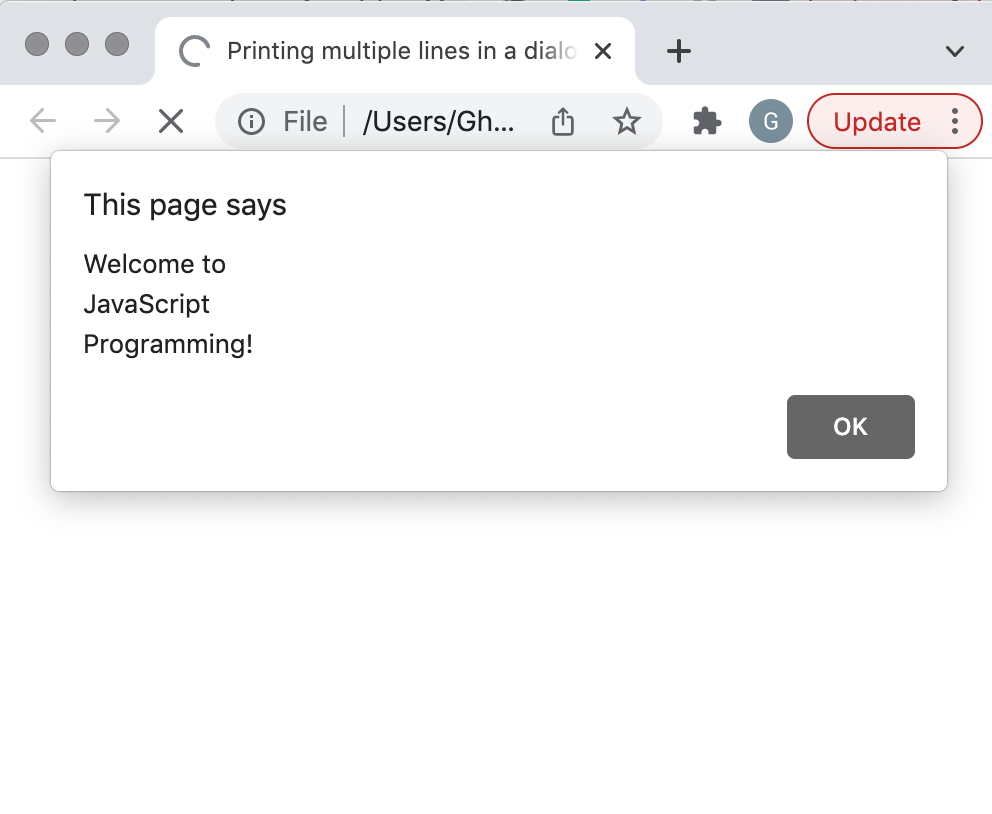 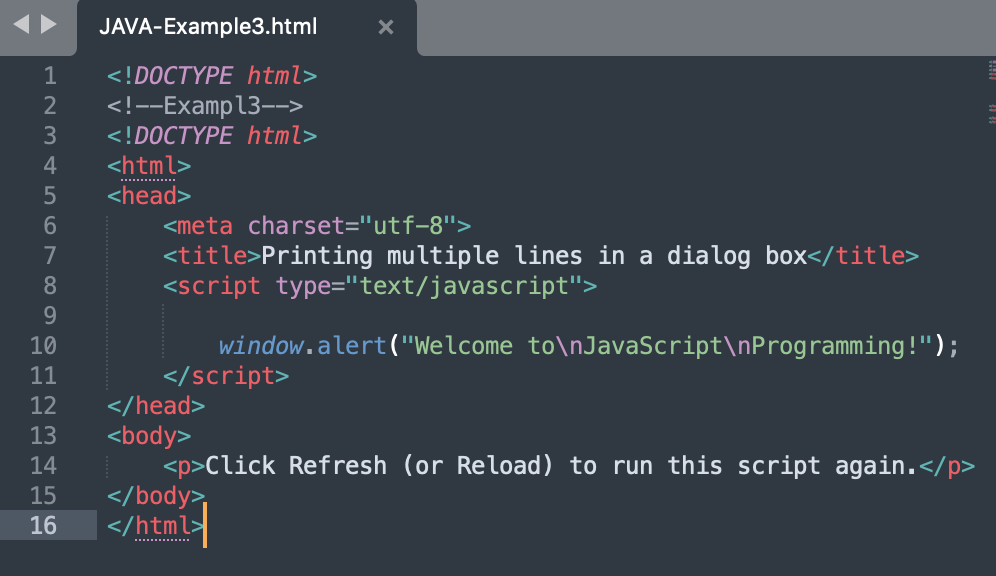 Clicking the OK button 
dismisses the dialog
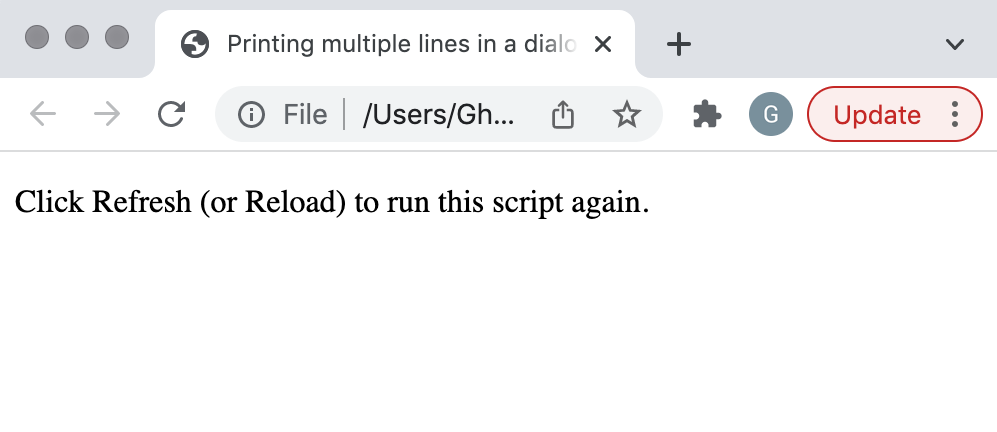 ©1992-2012 by Pearson Education, Inc. All Rights Reserved.
Dynamic Web pages
Scripting 
Gives you the ability to generate part or all of a web page’s content at the time it is shown to the user
Such web pages are said to be dynamic, as opposed to static, since their content has the ability to change.
©1992-2012 by Pearson Education, Inc. All Rights Reserved.
Dynamic Web pages (Cont.)
Obtaining user input with prompt dialogs
The next script creates a dynamic welcome page that obtains the user’s name, then displays it on the page. 
The script uses another predefined dialog box from the window object—a prompt dialog—which allows the user to enter a value that the script can use. 
Example 4 presents the script and sample output.
©1992-2012 by Pearson Education, Inc. All Rights Reserved.
Example 4
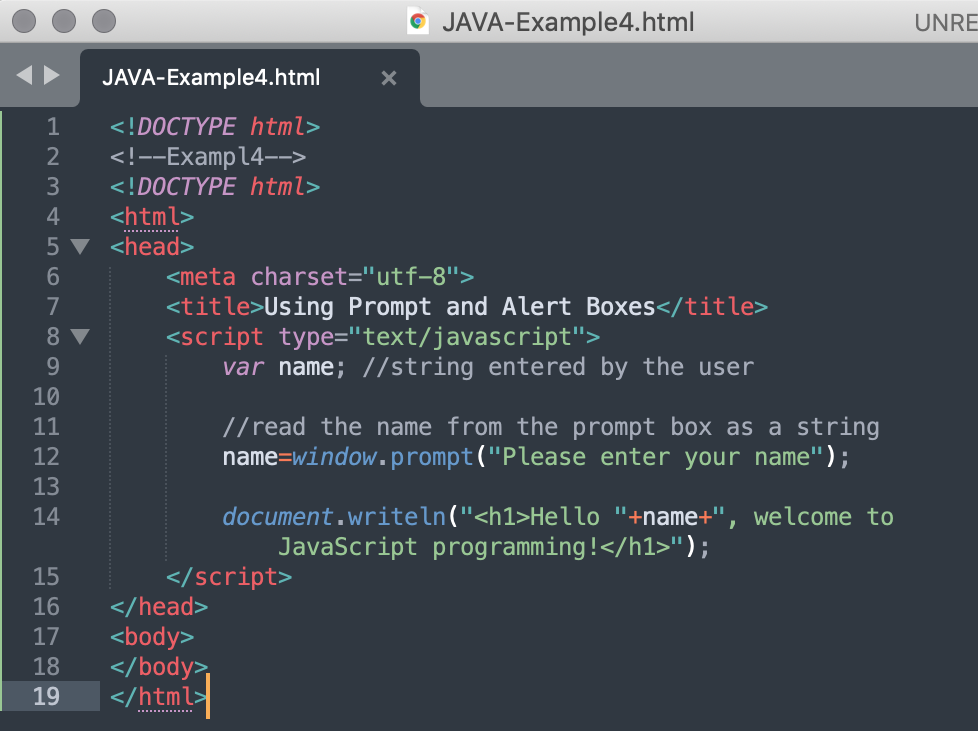 ©1992-2012 by Pearson Education, Inc. All Rights Reserved.
Example 4
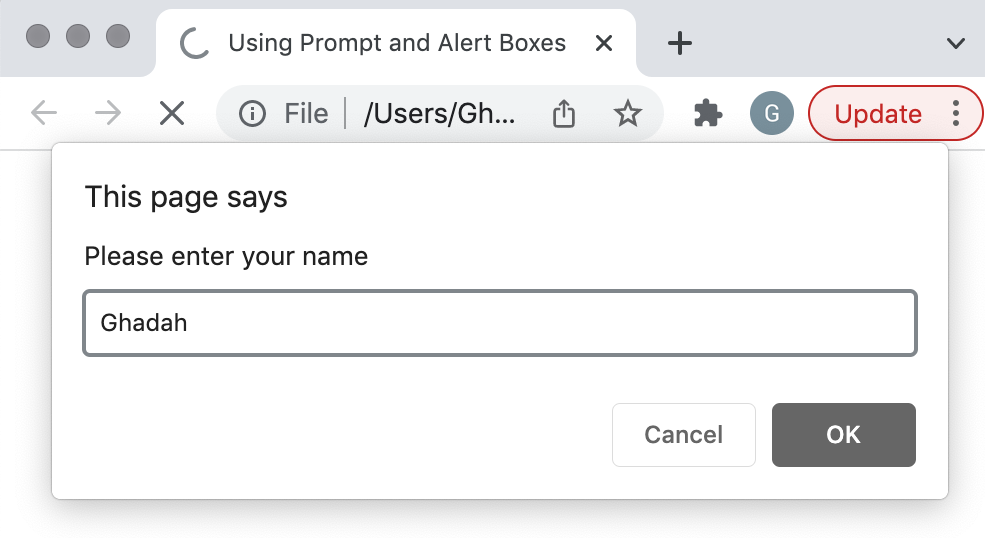 The prompt to the user
The value the user types
into the text field
When the user clicks OK,
the typed value is returned to the program as a string
When the user clicks Cancel,
the returned value is typically null and, in some browsers, (such as safari) it is an empty string
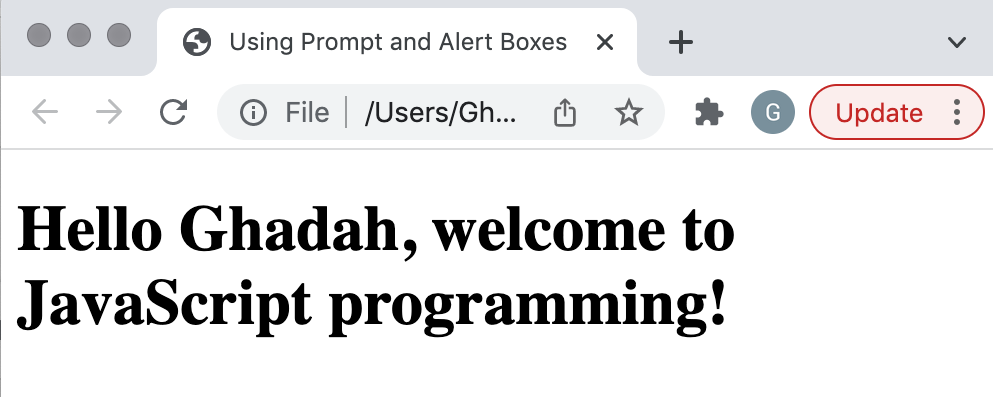 ©1992-2012 by Pearson Education, Inc. All Rights Reserved.
Dynamic Web pages (Cont.): Prompt method
The window object’s prompt method displays a dialog into which the user can type a value. 
The first argument is a message (called a prompt) that directs the user to take a specific action. 
The optional second argument is the default string to display in the text field. 
Script can then use the value that the user inputs.
©1992-2012 by Pearson Education, Inc. All Rights Reserved.
Dynamic Web pages (Cont.): Variables and Comments
Keywords are words with special meaning in JavaScript
In Example 4 the user’s returned value was stored in a variable named name
That variable was declared using the Keyword var 
A variable: 
is a location in the computer’s memory where a value can be stored for use by a script
has a name, value and a type (determined by the type of data stored in it – see slide 32).
©1992-2012 by Pearson Education, Inc. All Rights Reserved.
Dynamic Web pages (Cont.): *Variables and Comments
Variables must be identified with unique names.
These unique names are called identifiers.
Identifiers can be short names (like x and y) or more descriptive names (age, sum, totalVolume).
The general rules for constructing names for variables (unique identifiers) are:
Names can contain letters, digits, underscores, and dollar signs.
Names cannot start with digits.
Names are case sensitive (y and Y are different variables)
Reserved words (like JavaScript keywords-see next slide) cannot be used as names
©1992-2012 by Pearson Education, Inc. All Rights Reserved.
* https://www.w3schools.com/js/js_variables.asp
Dynamic Web pages (Cont.): *Variables and Comments
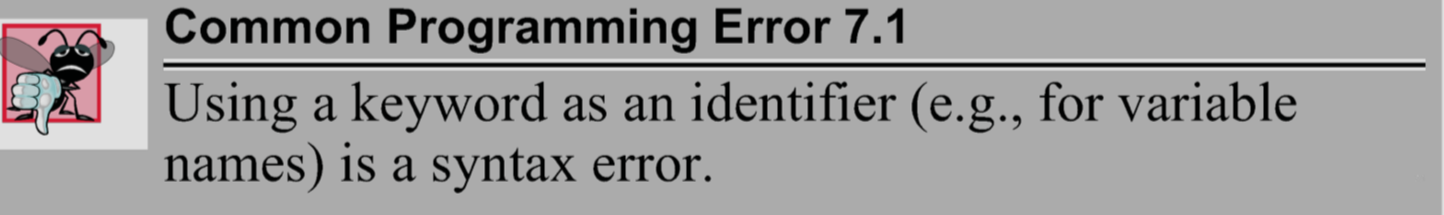 ©1992-2012 by Pearson Education, Inc. All Rights Reserved.
* https://www.w3schools.com/js/js_variables.asp
Dynamic Web pages (Cont.): Variables and Comments
Variable declaration statements end with a semicolon (;) and can be split over several lines, with each variable in the declaration separated by a comma (forming a comma-separated list of variable names). e.g.
    


Several variables may be declared in one declaration (left) or in multiple declarations (right).



A variable is assigned a value with an assignment statement, using the assignment operator, =.
var    num1,
       num2,
       num3;
var    num1;
var    num2;
var    num3;
var  num1, num2, num3;
©1992-2012 by Pearson Education, Inc. All Rights Reserved.
Dynamic Web pages (Cont.): Variables and Comments
Comments
A single-line comment begins with the characters // and terminates at the end of the line
Comments do not cause the browser to perform any action when the script is interpreted; rather, comments are ignored by the JavaScript interpreter
Multiline comments begin with delimiter /* and end with delimiter */
All text between the delimiters of the comment is ignored by the interpreter..
©1992-2012 by Pearson Education, Inc. All Rights Reserved.
Adding Integers
Our next script illustrates another use of prompt dialogs to obtain input from the user. 
Example 5 inputs two integers (whole numbers, such as 7, –11, 0 and 31914) typed by a user at the keyboard, computes the sum of the values and displays the result.
©1992-2012 by Pearson Education, Inc. All Rights Reserved.
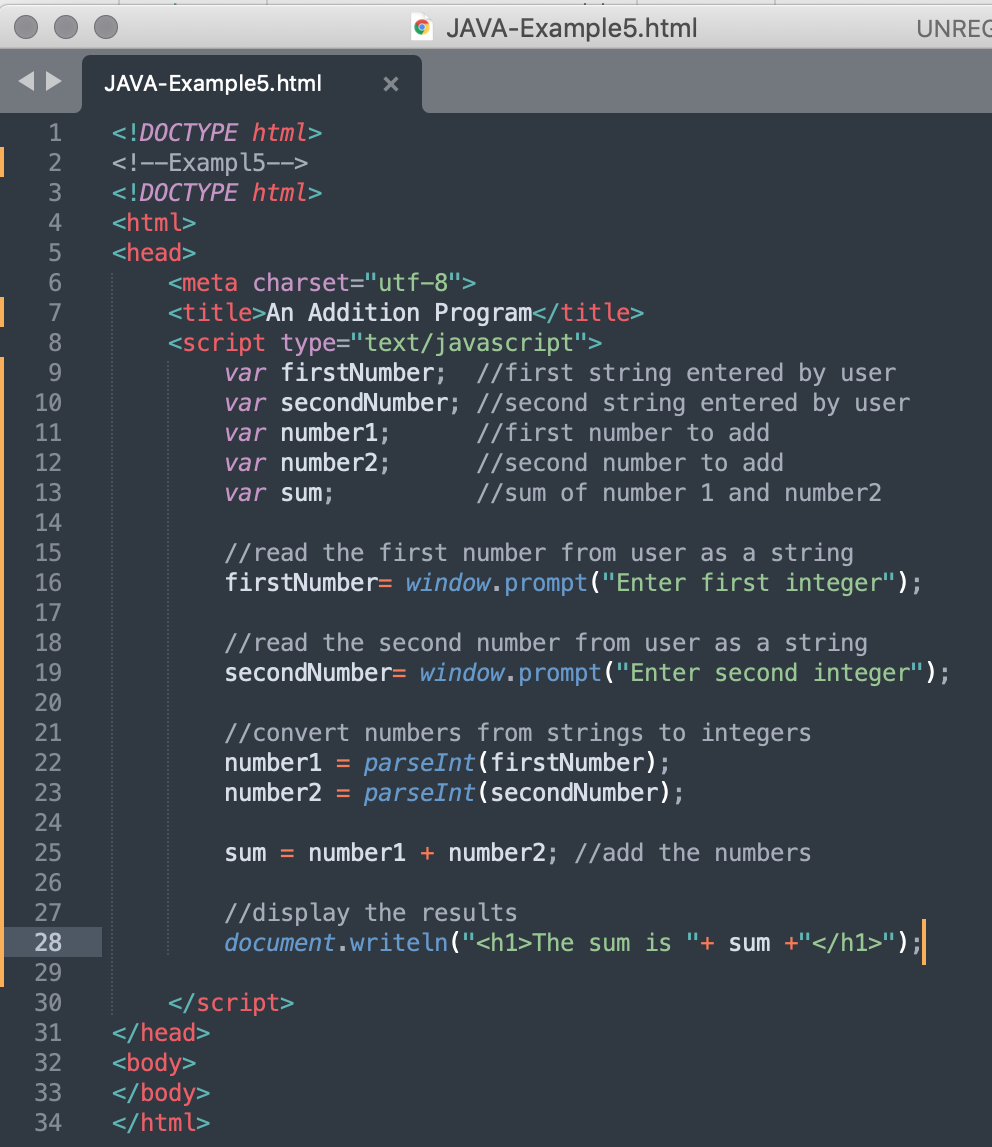 Example 5
Function parseInt converts its string argument to an integer
©1992-2012 by Pearson Education, Inc. All Rights Reserved.
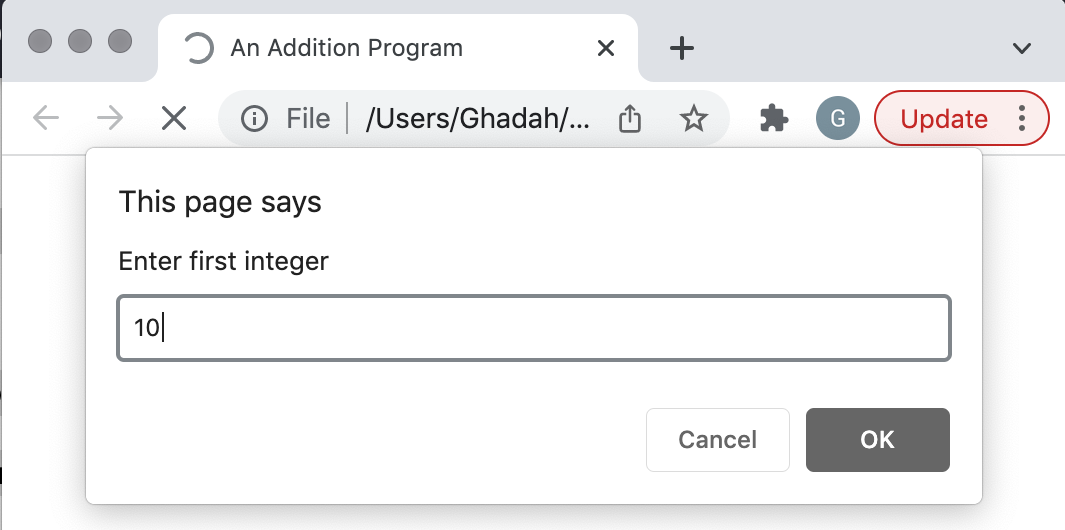 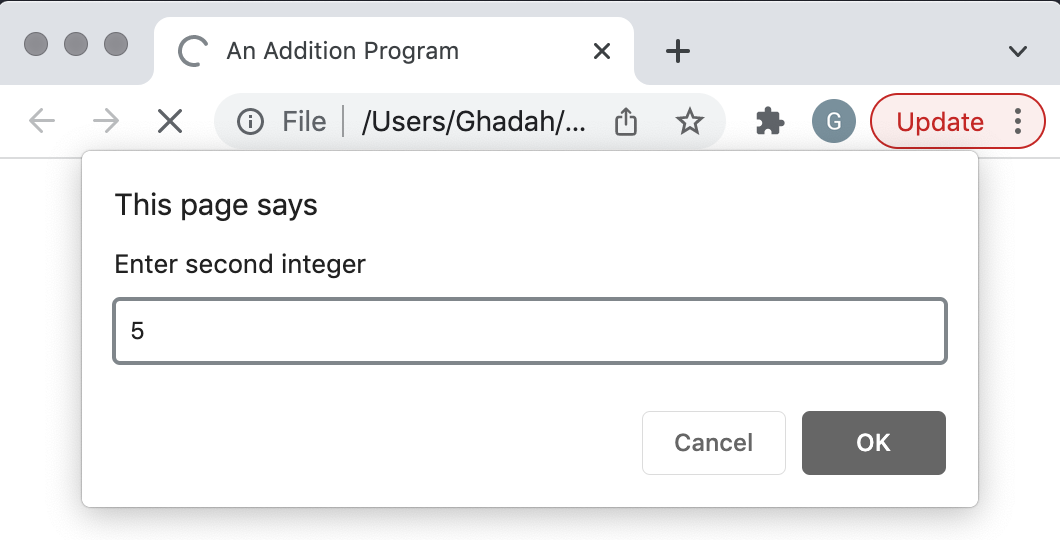 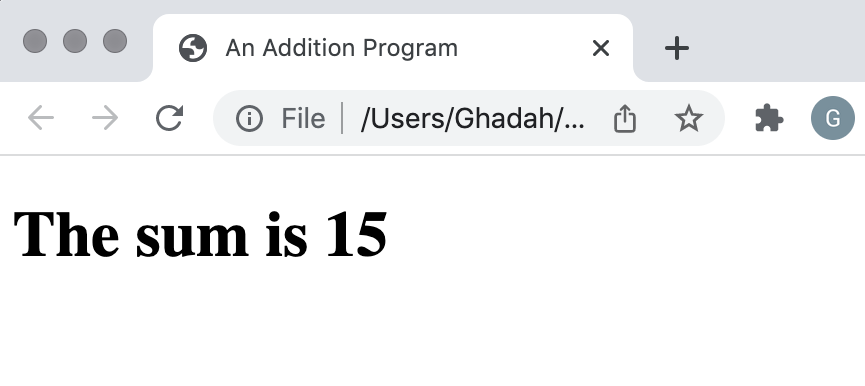 ©1992-2012 by Pearson Education, Inc. All Rights Reserved.
Arithmetic
The basic arithmetic operators (+, -, *, /, and %) are binary operators, because they each operate on two operands 
JavaScript provides the remainder operator, %, which yields the remainder after division
Arithmetic expressions in JavaScript must be written in straight-line form to facilitate entering programs into the computer
©1992-2012 by Pearson Education, Inc. All Rights Reserved.
Arithmetic
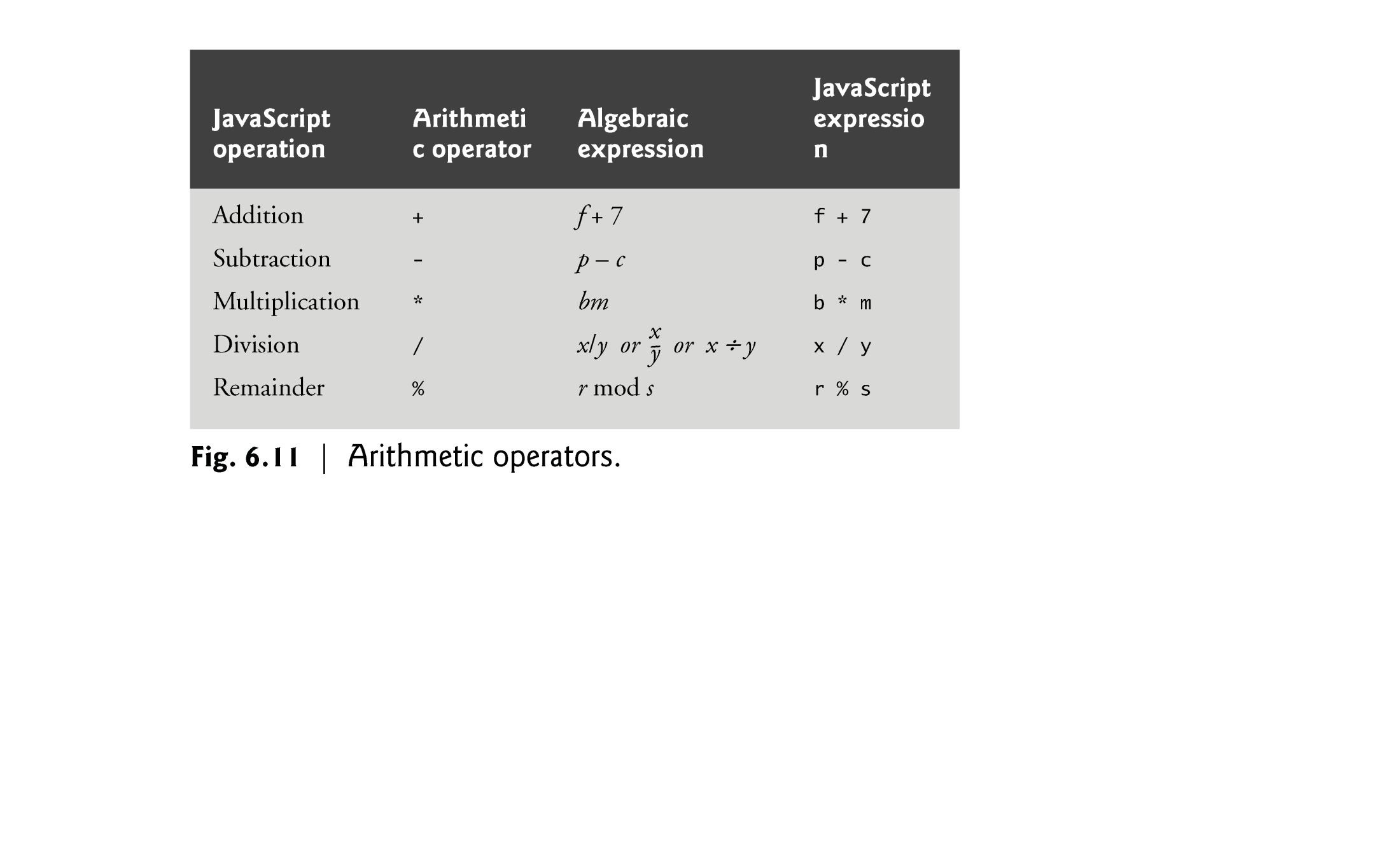 ©1992-2012 by Pearson Education, Inc. All Rights Reserved.
Memory Concepts
JavaScript does not require variables to have a type before they can be used in a script
A variable in JavaScript can contain a value of any data type, and in many situations, JavaScript automatically converts between values of different types for you
JavaScript is referred to as a loosely typed language
When a variable is declared in JavaScript, but is not given a value, it has an undefined value. 
Attempting to use the value of such a variable is normally a logic error. 
When variables are declared, they are not assigned default values, unless specified otherwise by the programmer. 
To indicate that a variable does not contain a value, you can assign the value null to it.
©1992-2012 by Pearson Education, Inc. All Rights Reserved.